Figure 2 Characterization of [Ca2+]i transients in the newly formed myocardium. (A) Full-frame ...
Cardiovasc Res, Volume 78, Issue 1, 1 April 2008, Pages 18–25, https://doi.org/10.1093/cvr/cvm101
The content of this slide may be subject to copyright: please see the slide notes for details.
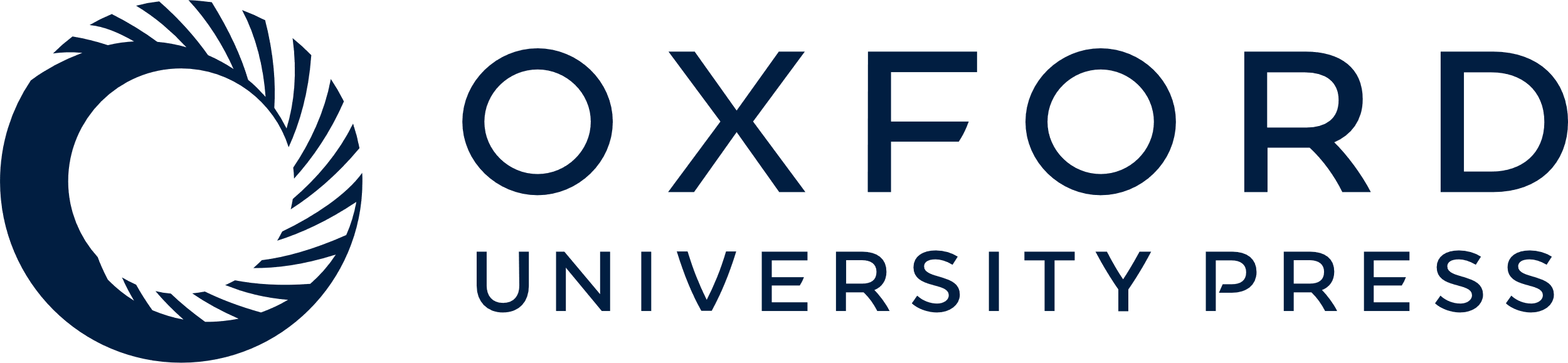 [Speaker Notes: Figure 2 Characterization of [Ca2+]i transients in the newly formed myocardium. (A) Full-frame two-photon molecular excitation image of cells at the apical scar/myocardium border of an MHC-cycD2 heart at 180 days post-myocardial infarction (i.e. the newly formed myocardium). The white bar demarks the position of line-scan-mode data acquisition, and numbers indicate the position of individual cardiomyocytes; SC, scar; MY, myocardium. (B) Stacked line-scan image acquired during automatic depolarization from the heart depicted in panel A. (C) Spatially integrated traces of the changes in rhod-2 (red) fluorescence during spontaneous depolarizations from the heart depicted in panel A. (D) Superimposed tracings of spontaneous changes in rhod-2 fluorescence as a function of time from cardiomyocytes at the scar/myocardium border (upper traces) and from remotely located cardiomyocytes (lower traces). For each cell, spatially averaged changes in rhod-2 fluorescence were obtained and subsequently normalized such that 0 represents the fluorescence intensity before the [Ca2+]i transient and 1 represents the peak fluorescence intensity. Similar results were obtained when the preparations were paced via point stimulation at remote sites of the myocardium.


Unless provided in the caption above, the following copyright applies to the content of this slide: Published on behalf of the European Society of Cardiology. All rights reserved. © The Author 2007. For permissions please email: journals.permissions@oxfordjournals.org]